«И  музыка  звучит…»
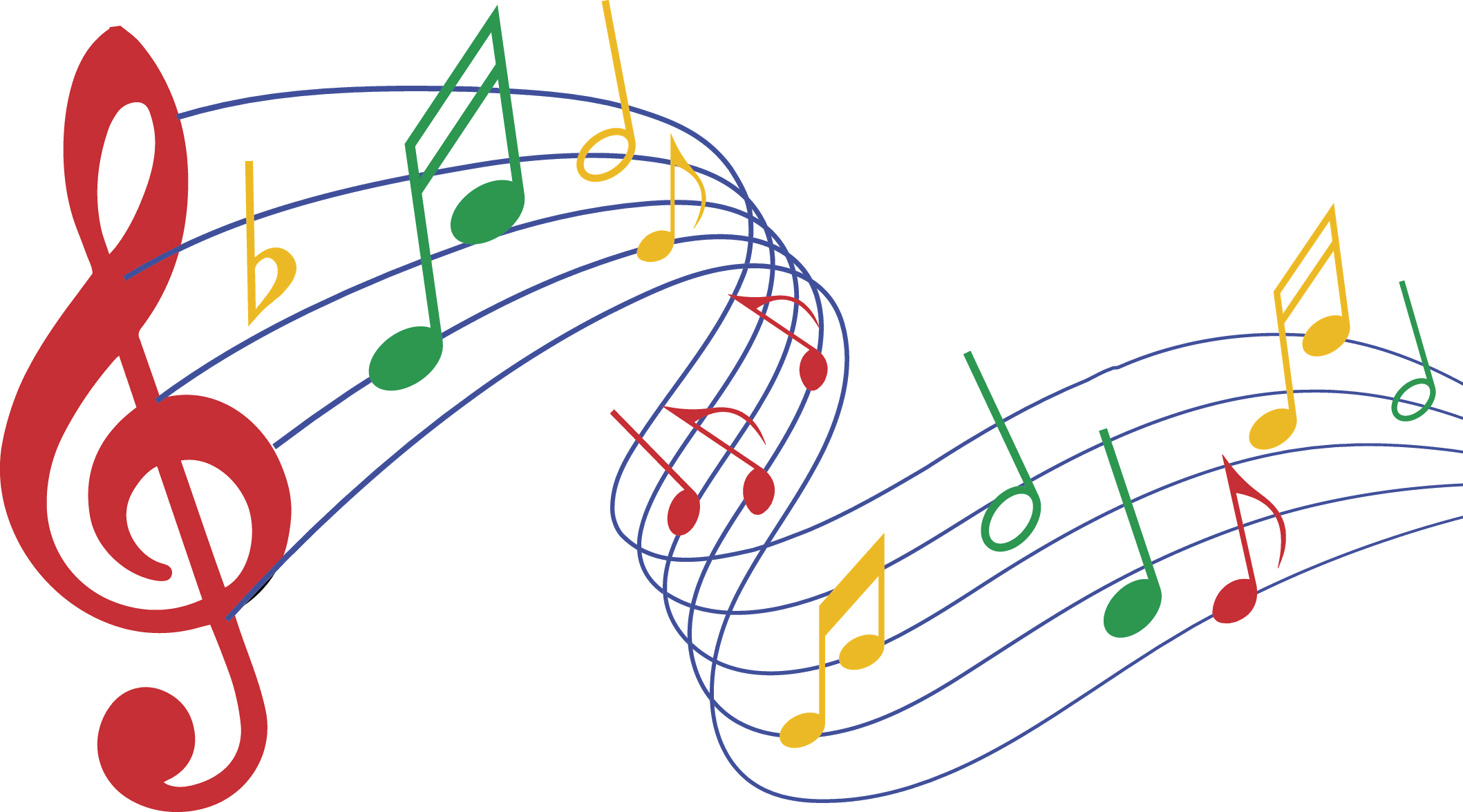 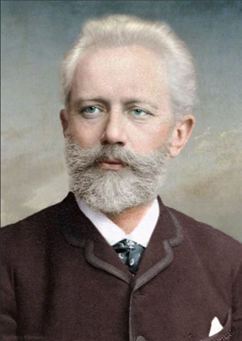 Петр Ильич Чайковский, 

 
 ( 1840 г. - 1893 г.)
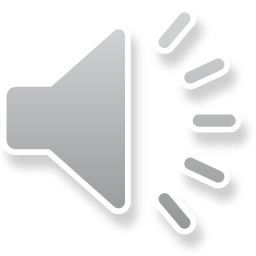 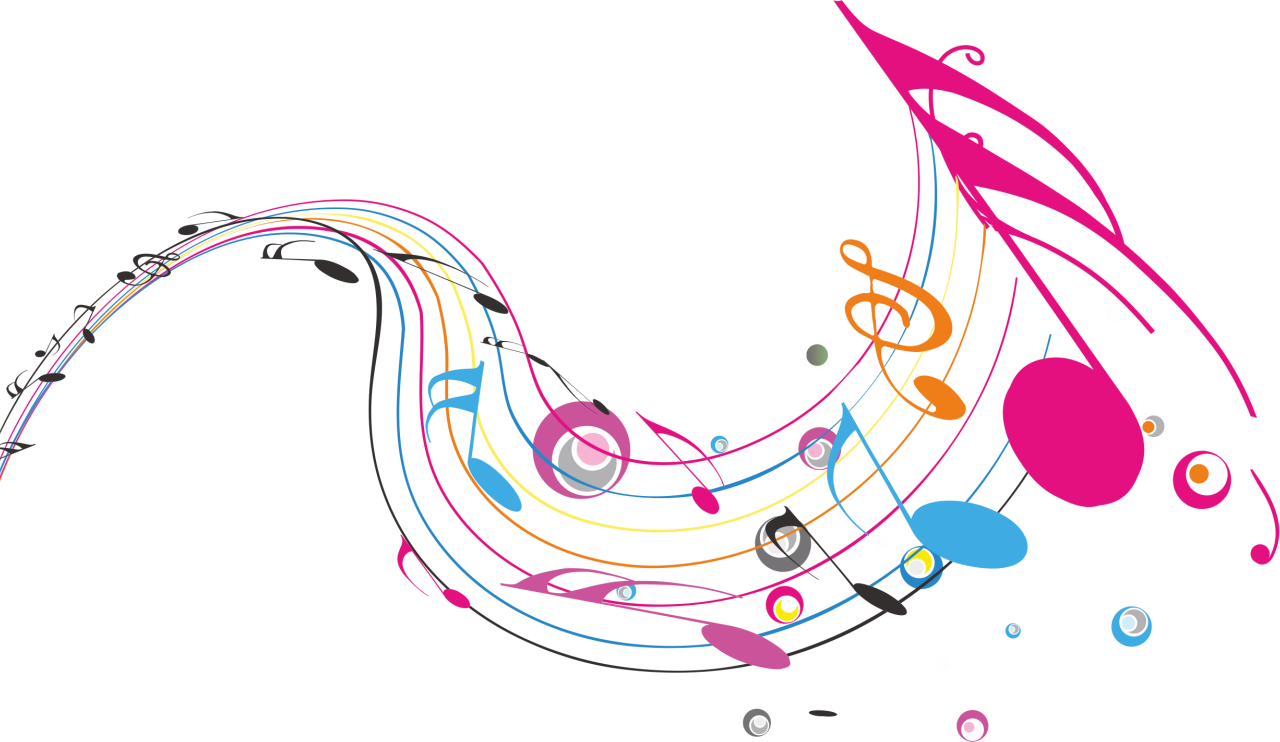 1.
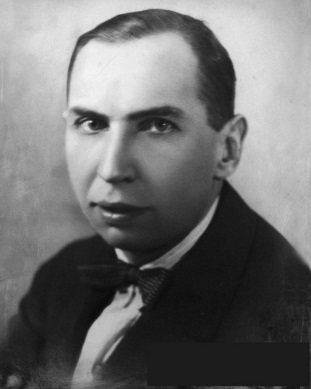 Николай Михайлович

 Стрельников

  (Николай фон Мензенкампф),

(1888 г. — 1939 г.)
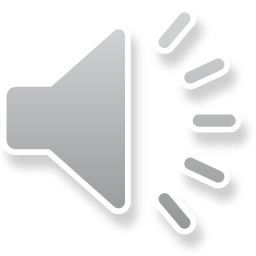 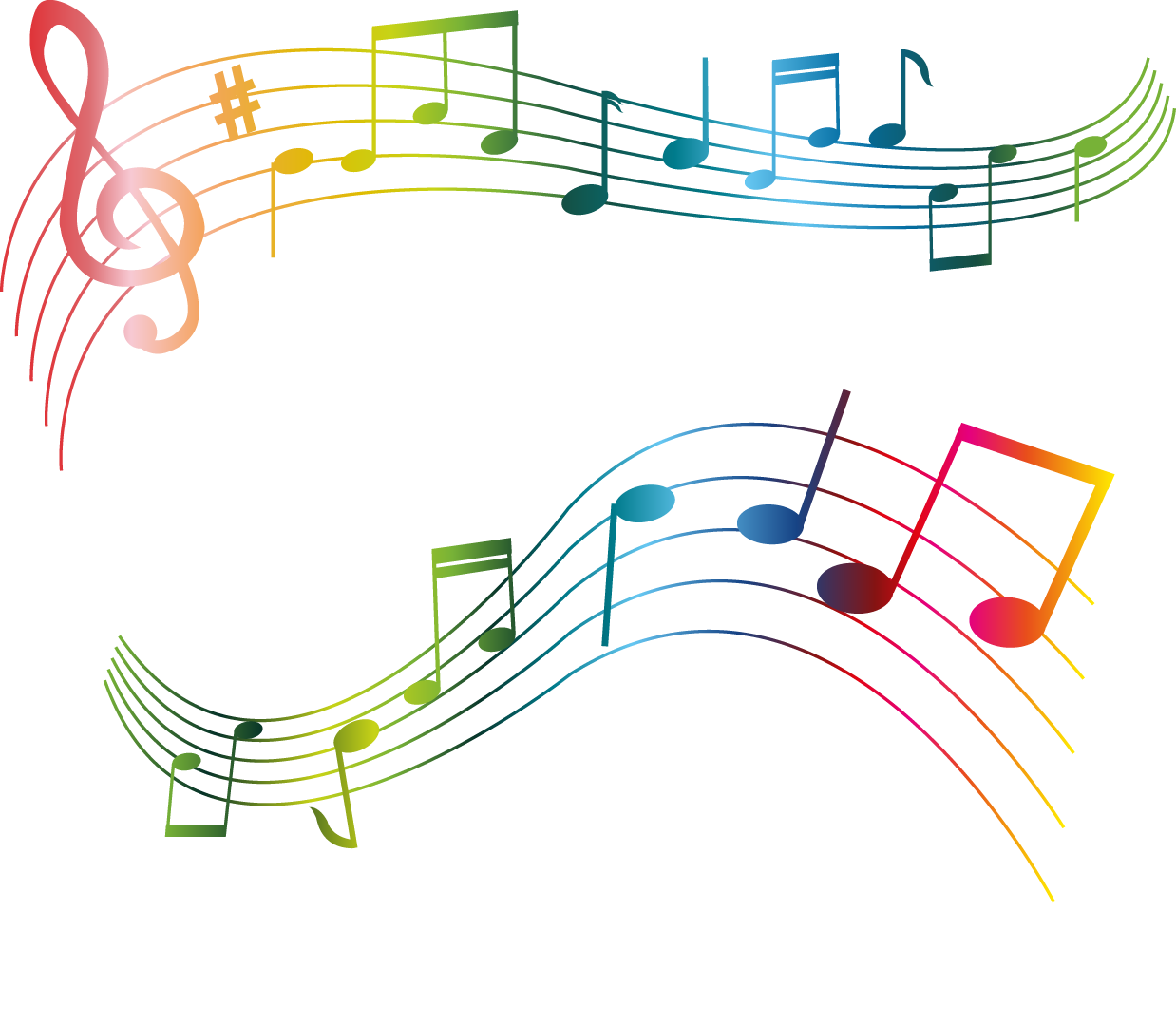 2.
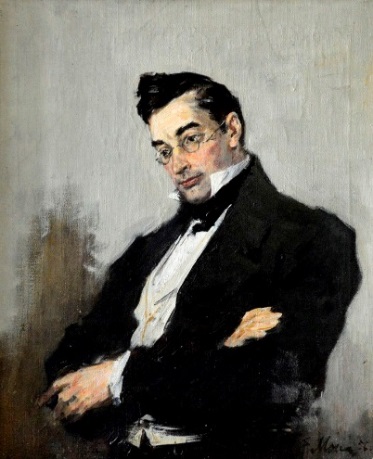 Александр Сергеевич


 Грибоедов,

 
             (1795 г. – 1829 г. )
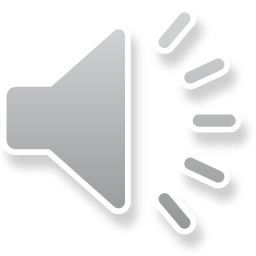 3.
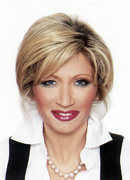 Поллыева Джахан

 Реджеповна.
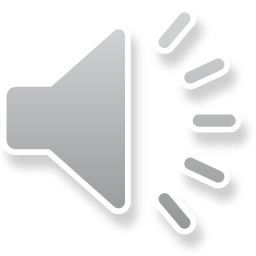 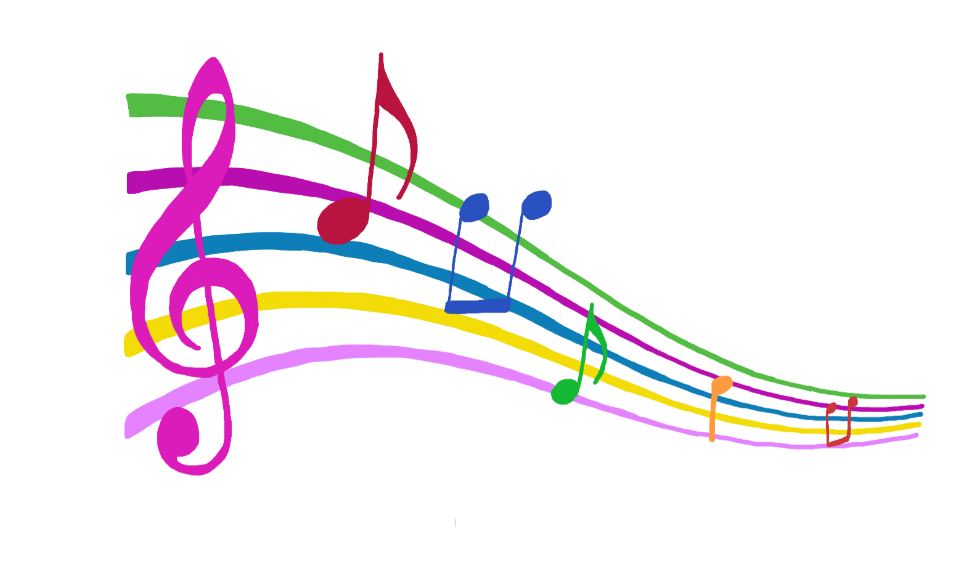 5.
Сергей Викторович Лавров
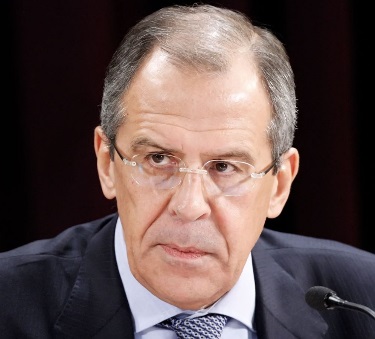 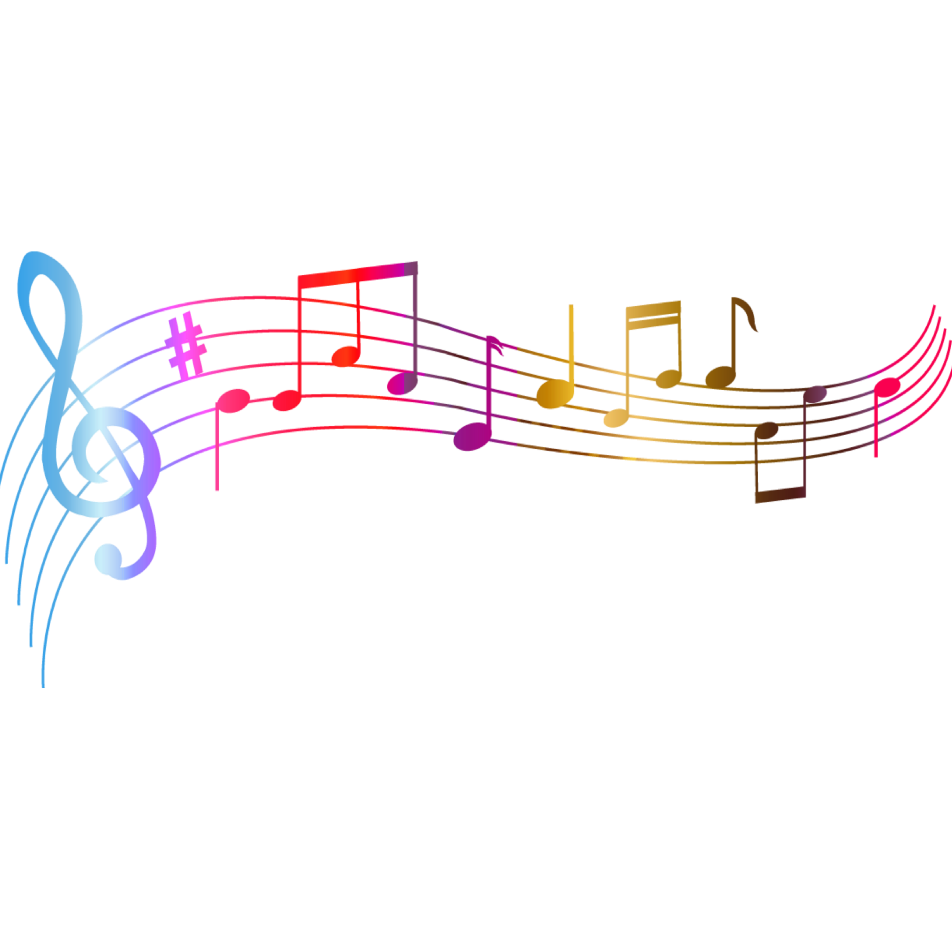 4.
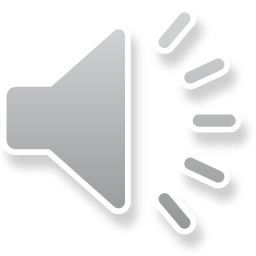 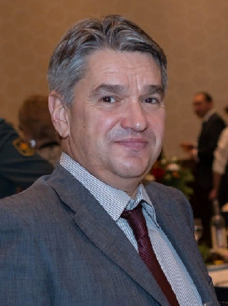 Харитонов Василий 
Владимирович
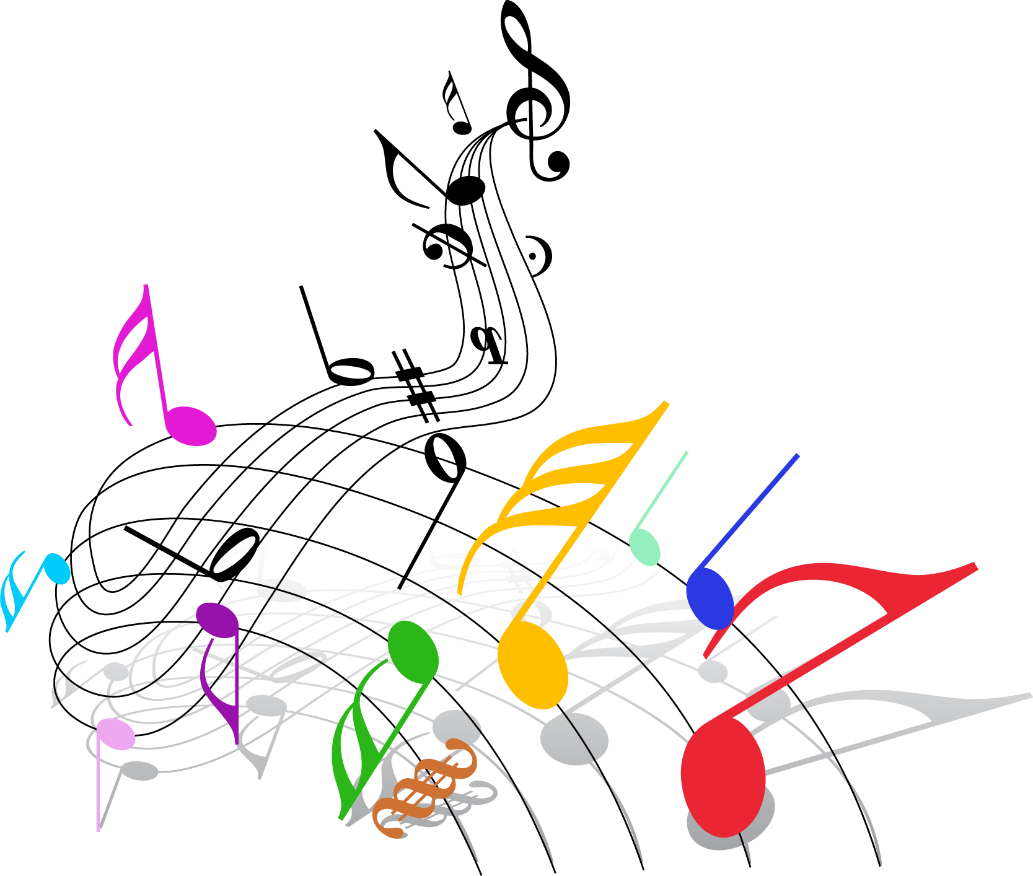 6.
«И  музыка  звучит…»
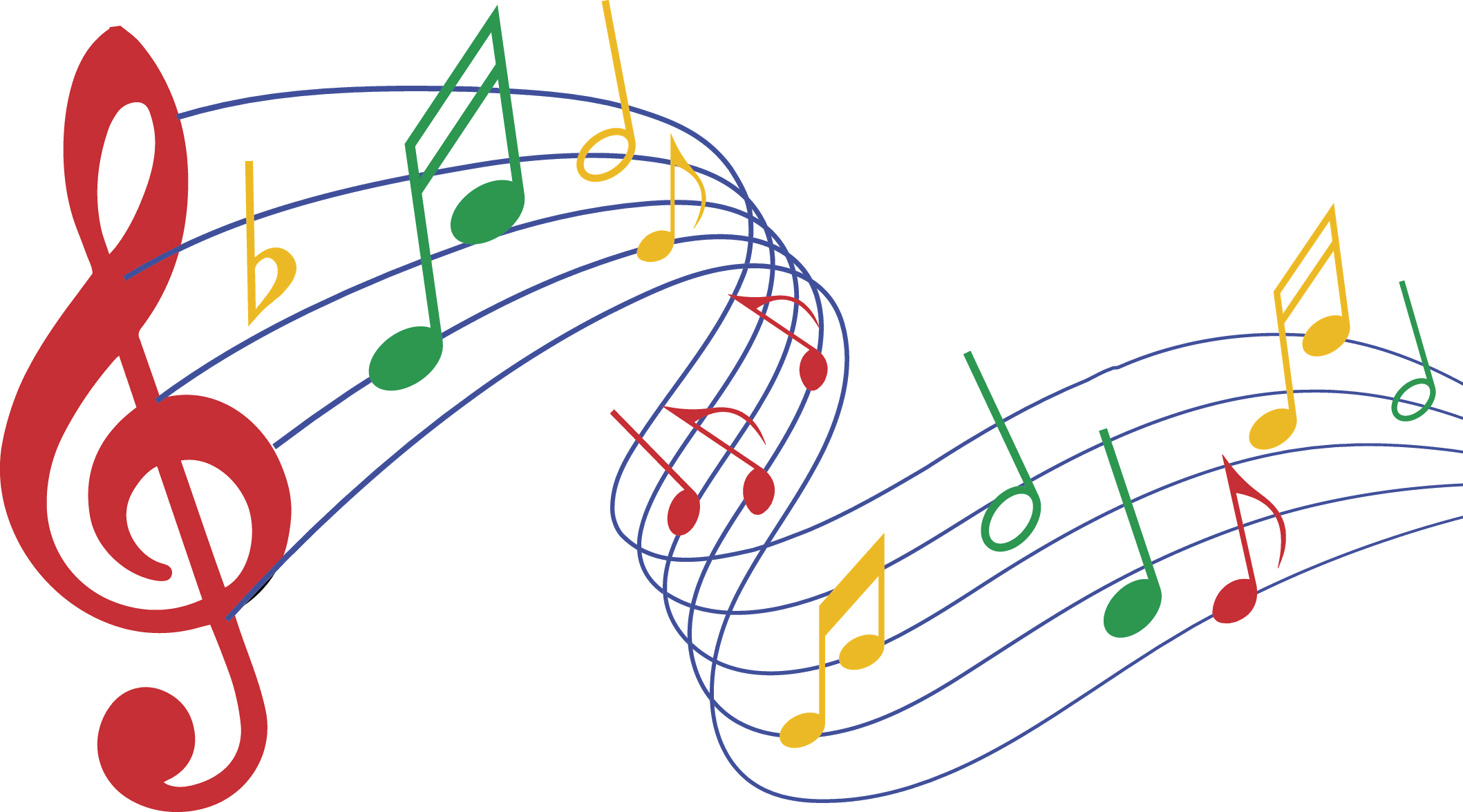